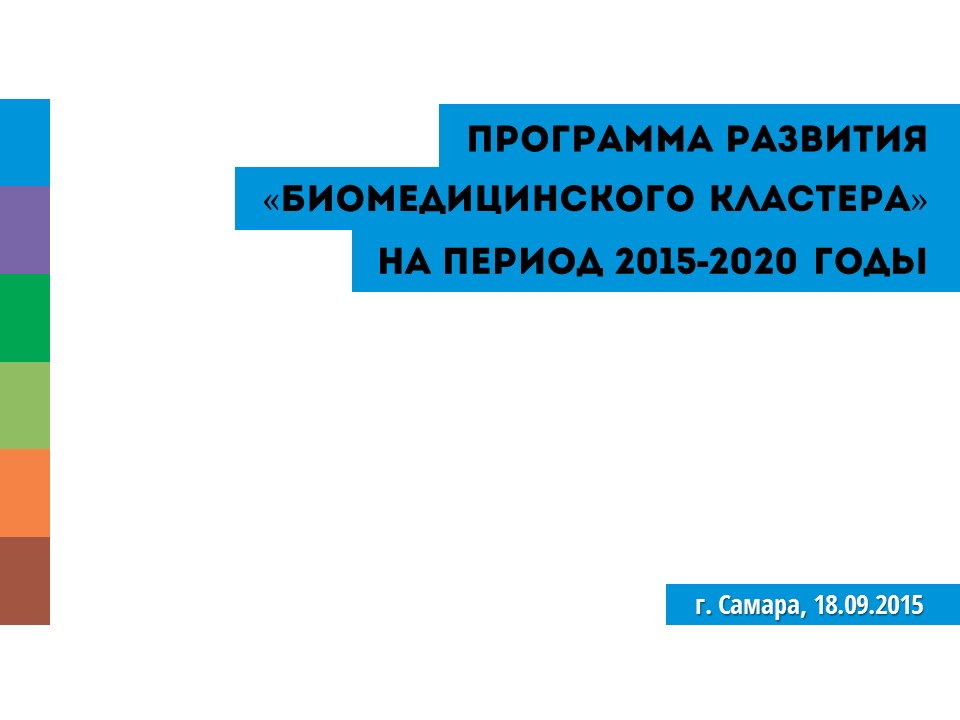 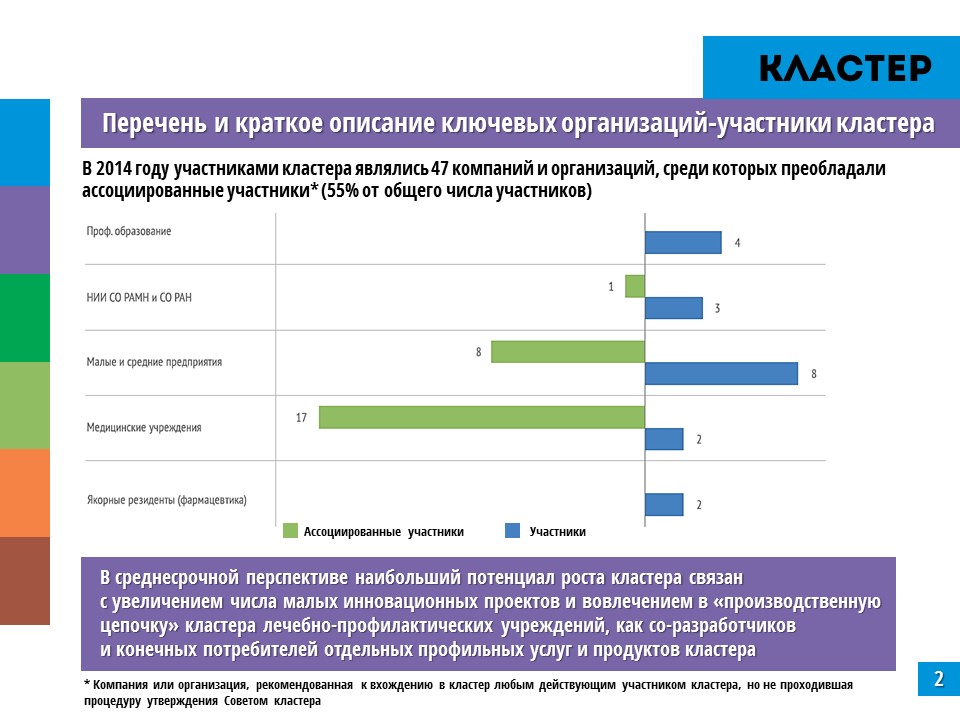 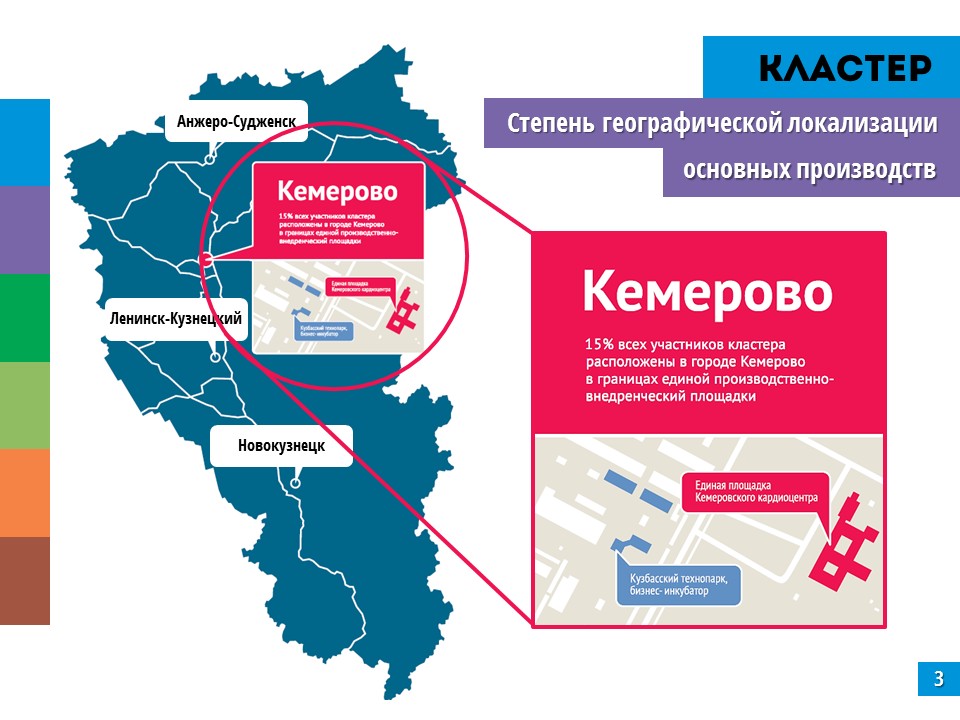 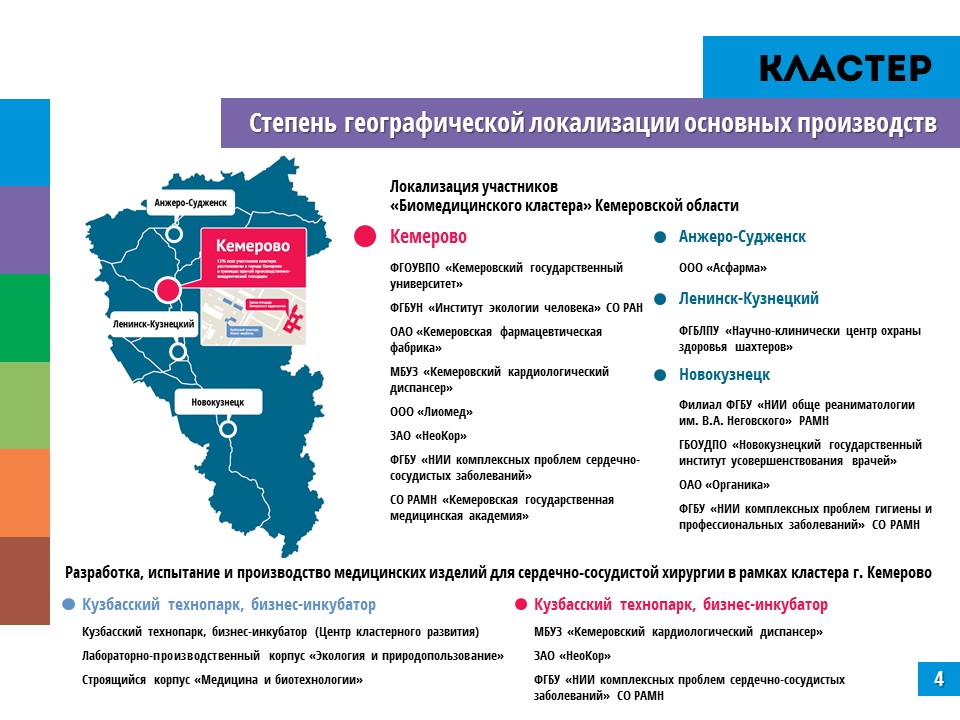 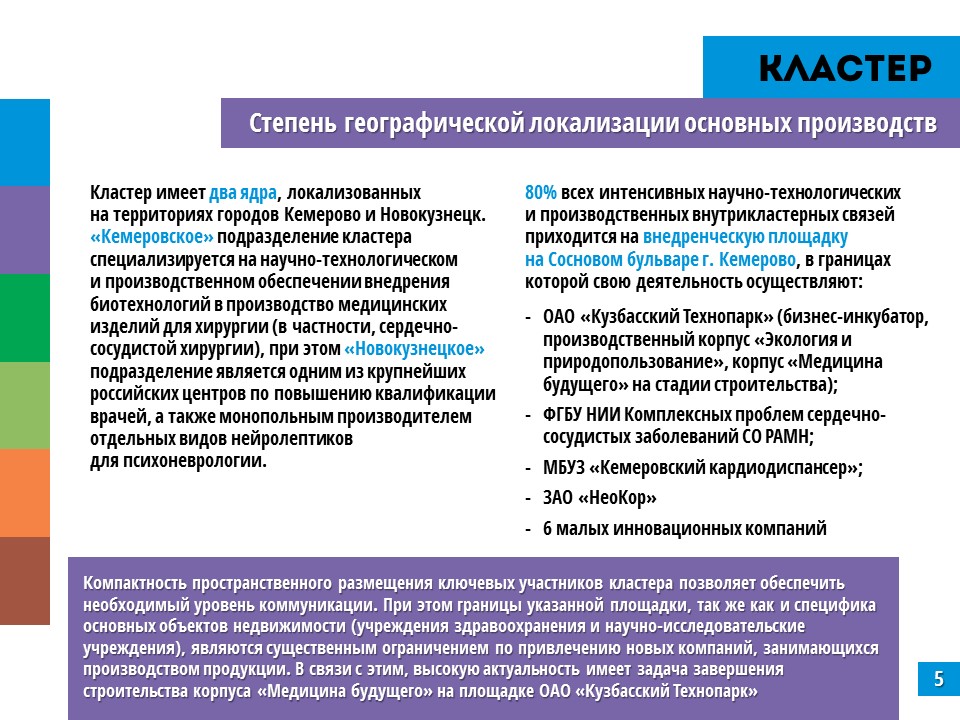 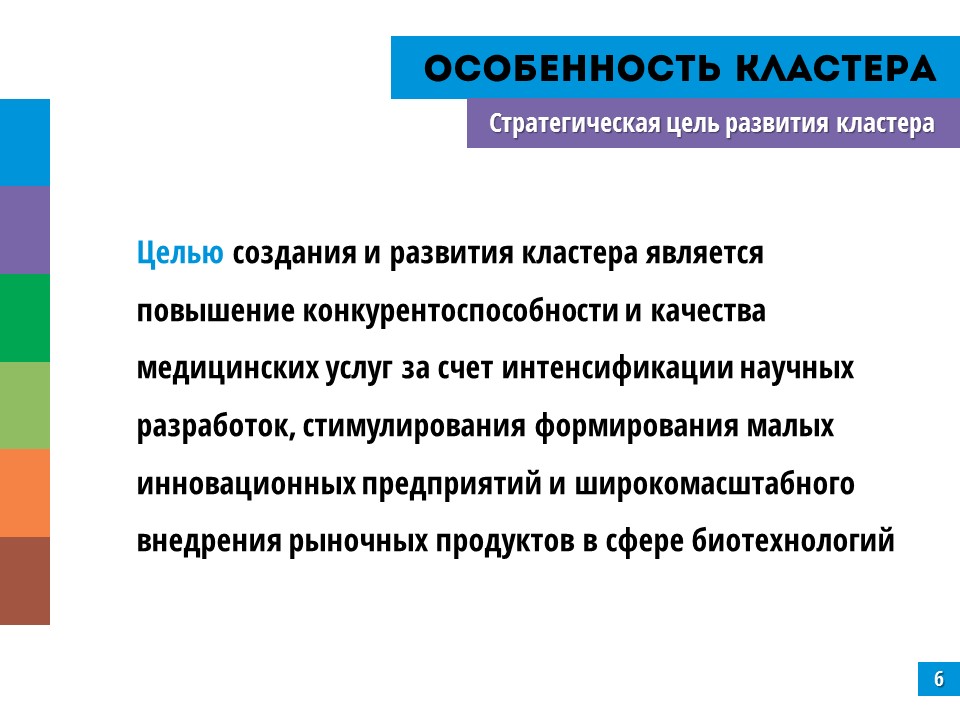 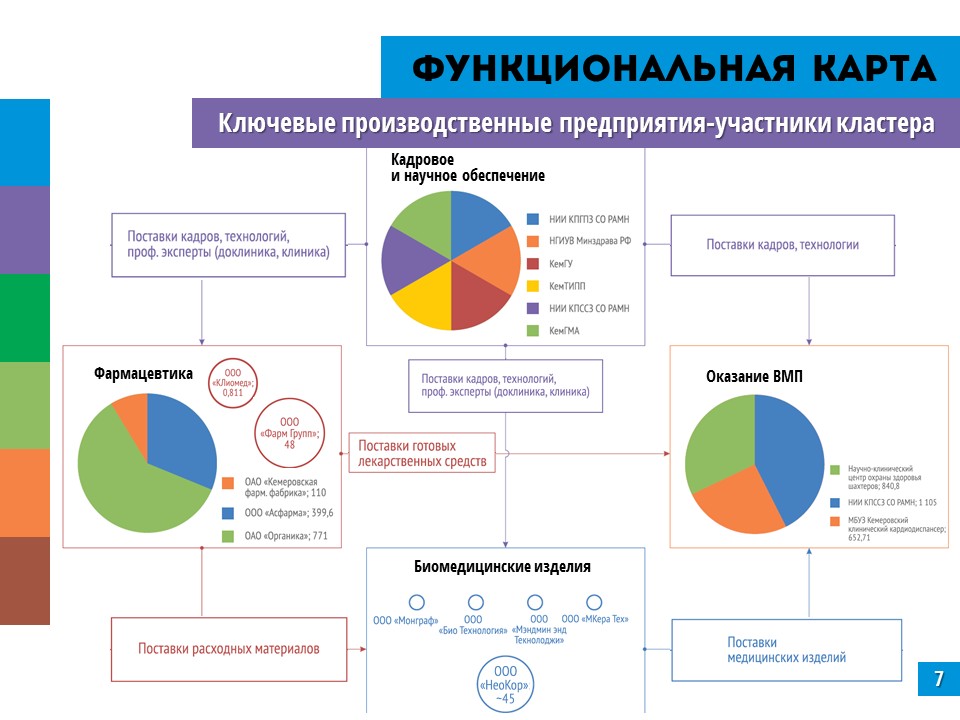 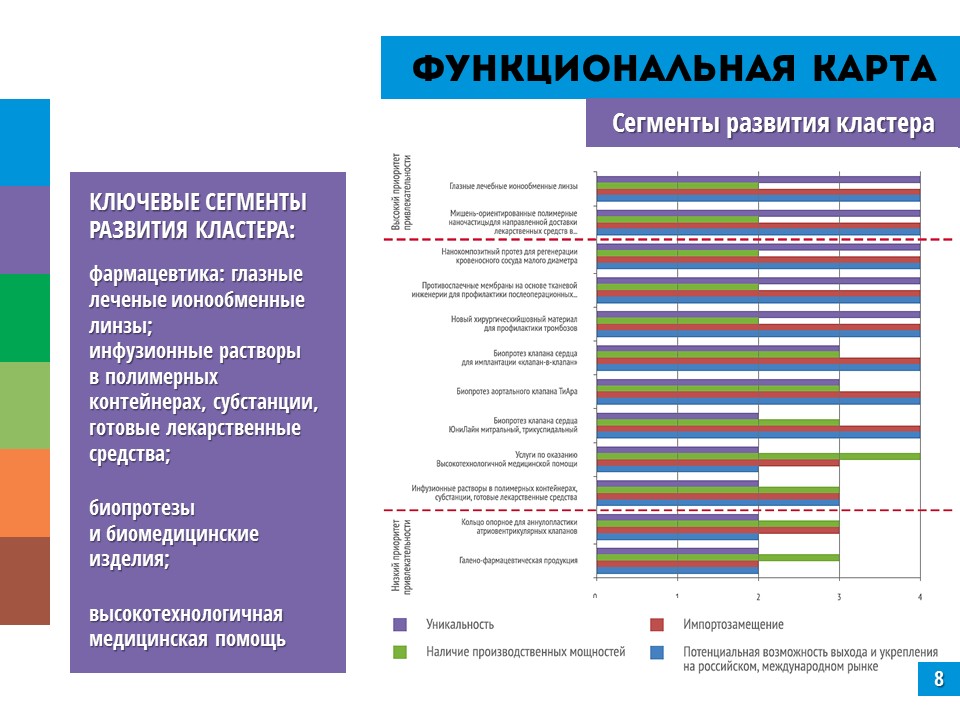 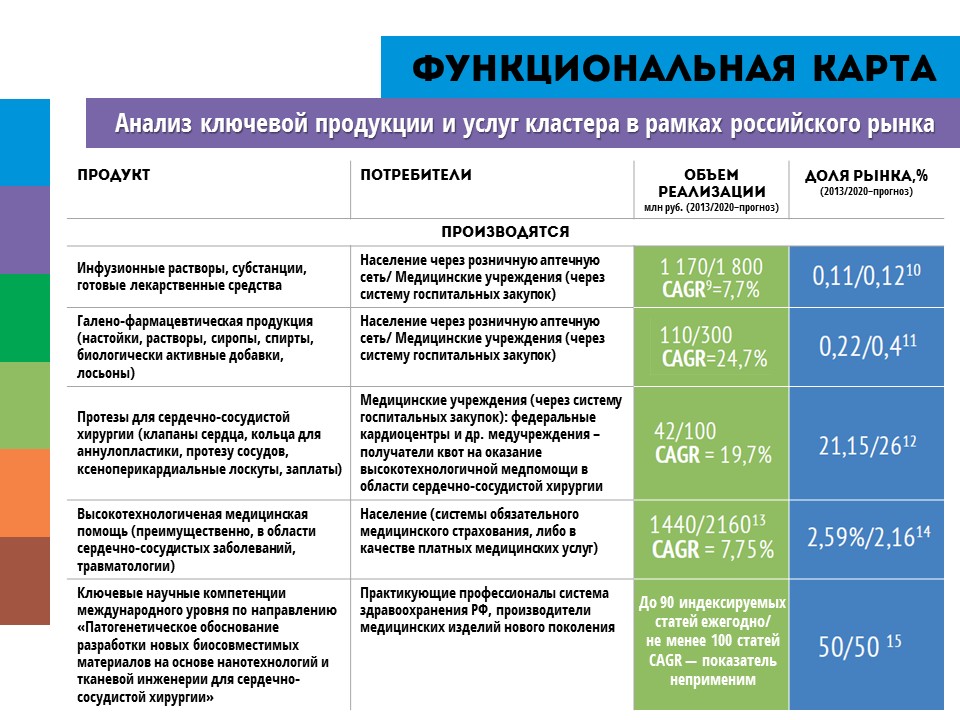 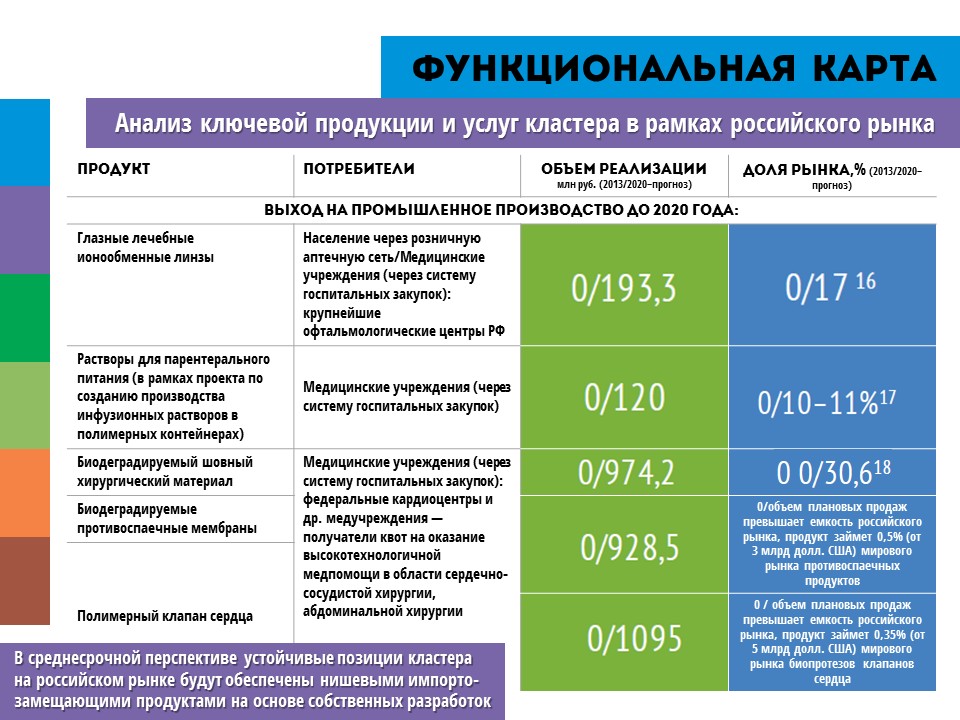 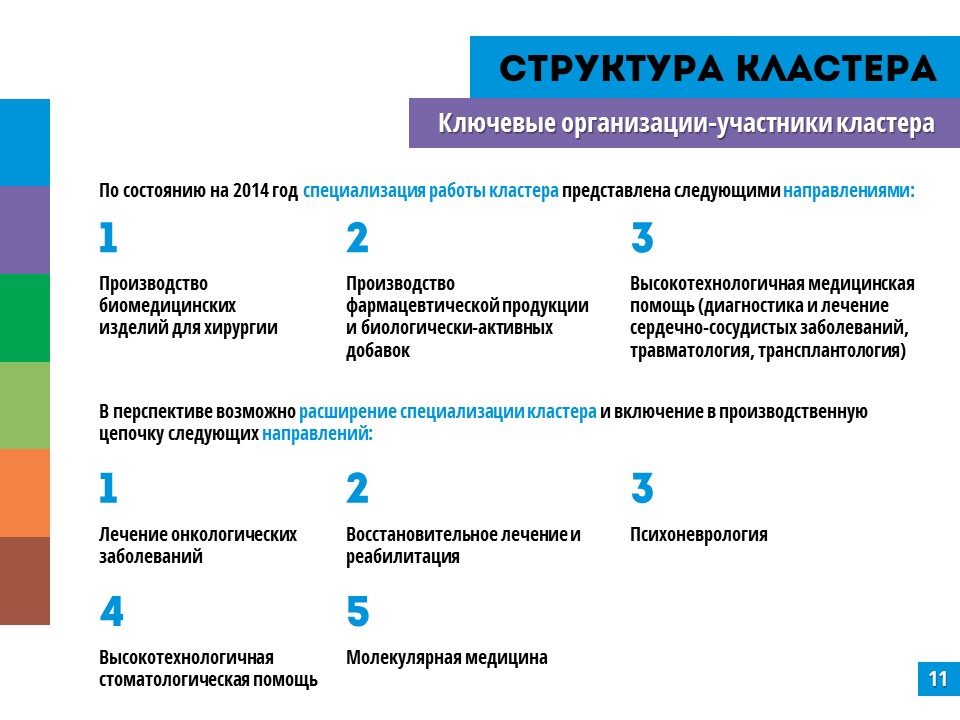 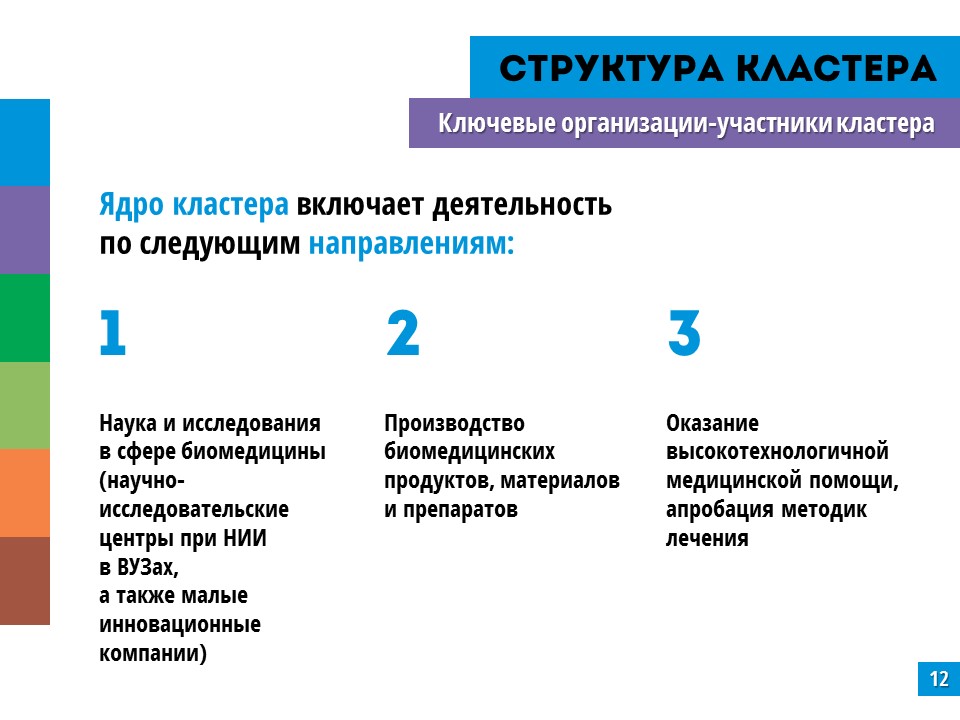 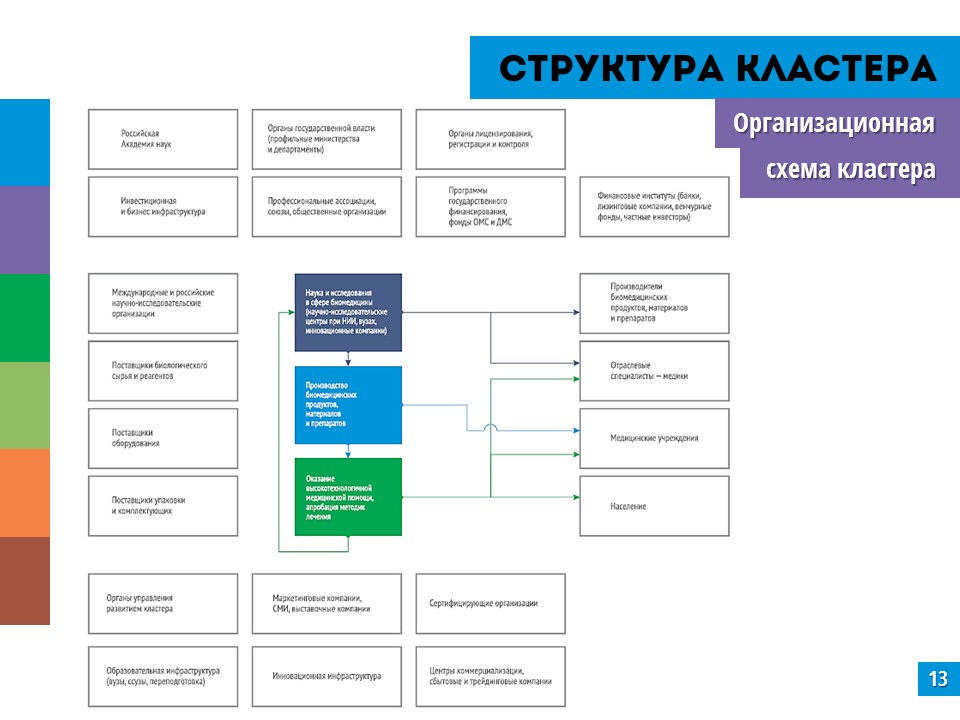 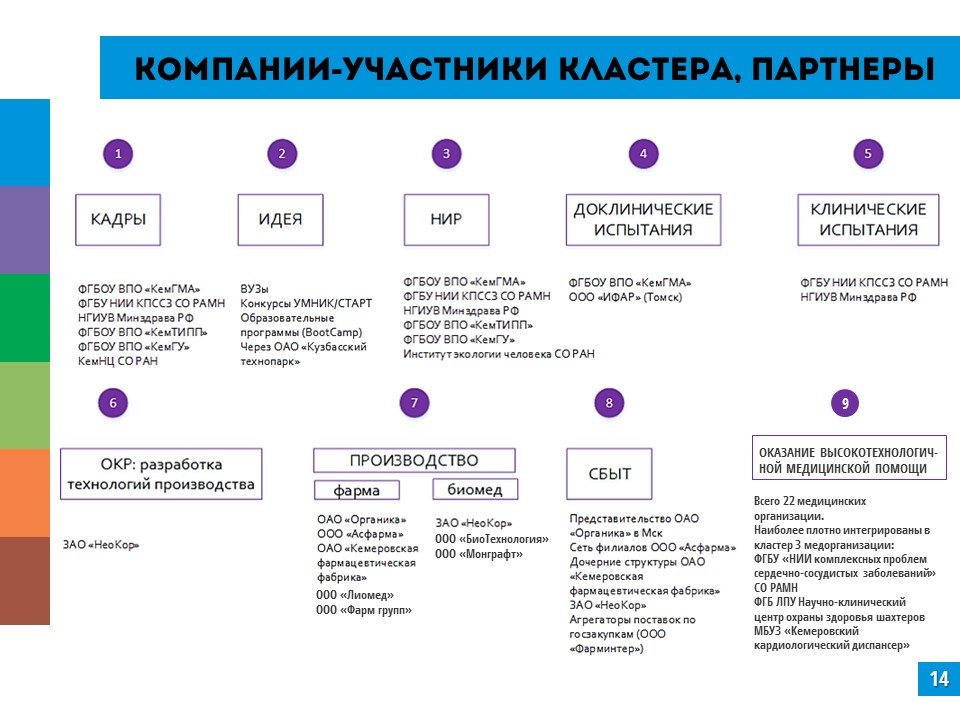 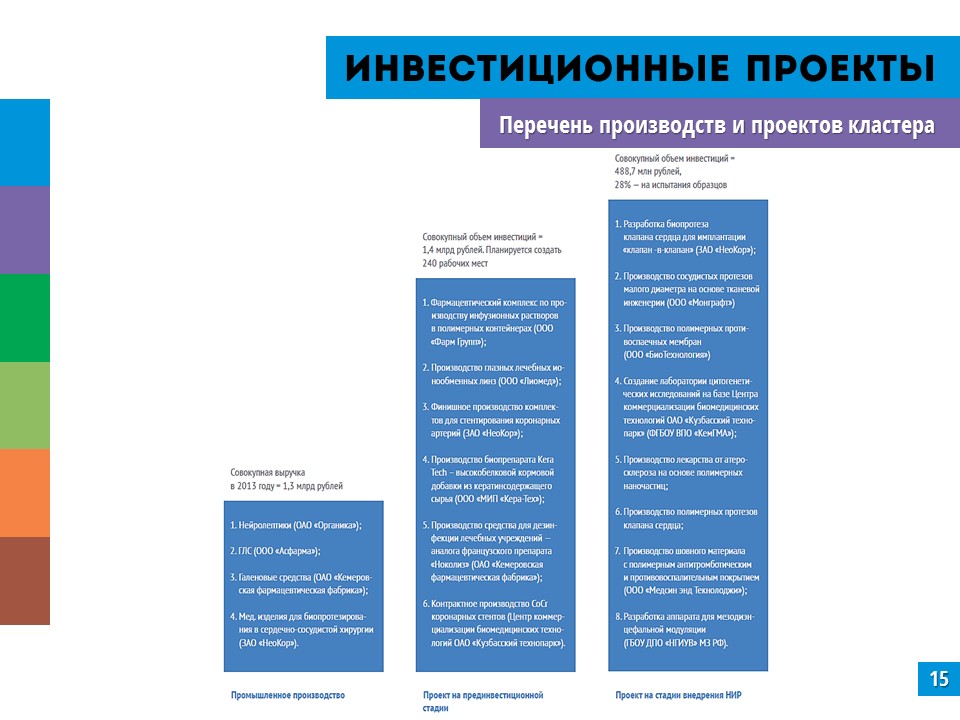 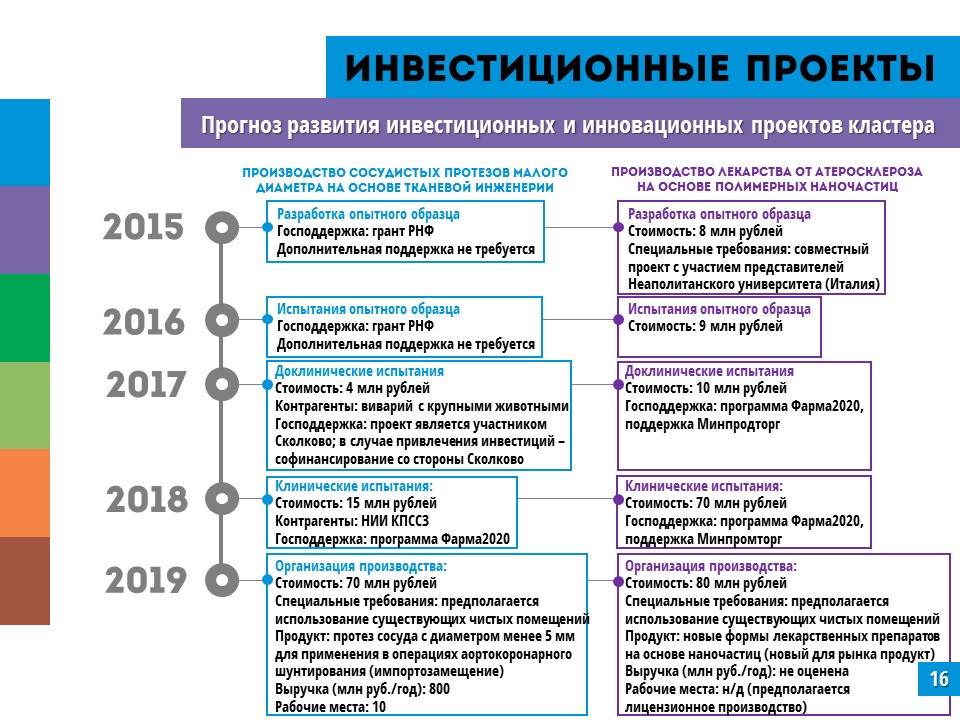 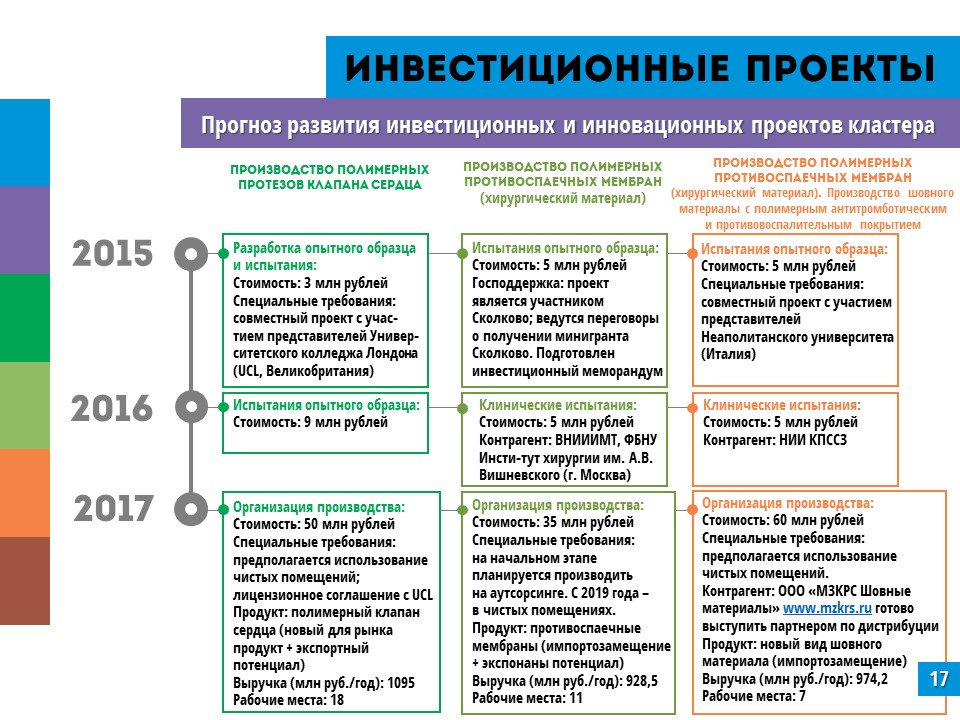 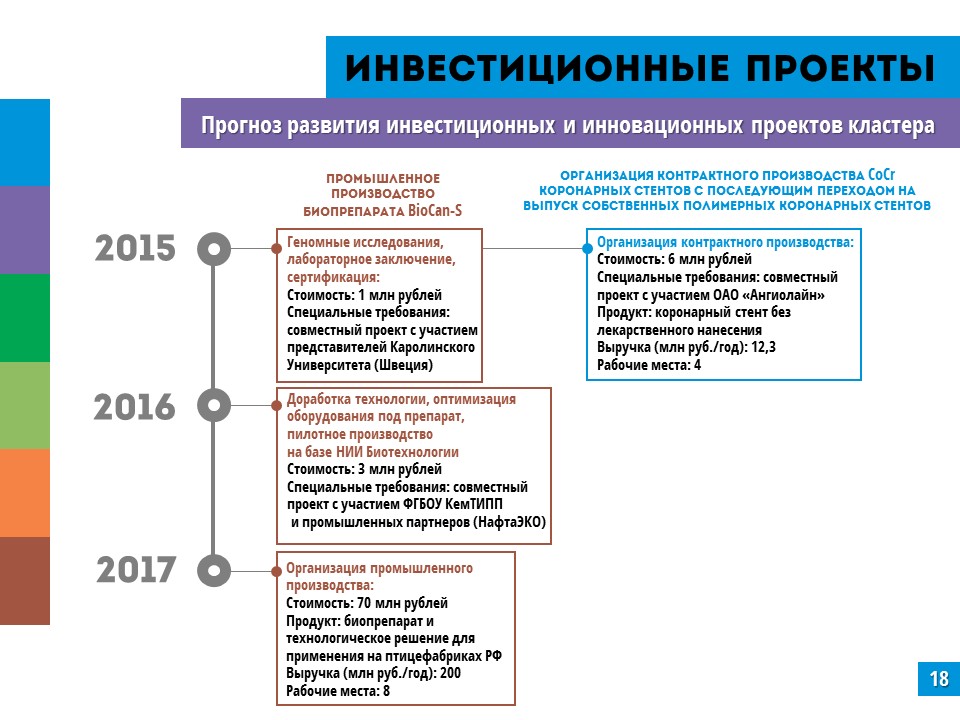 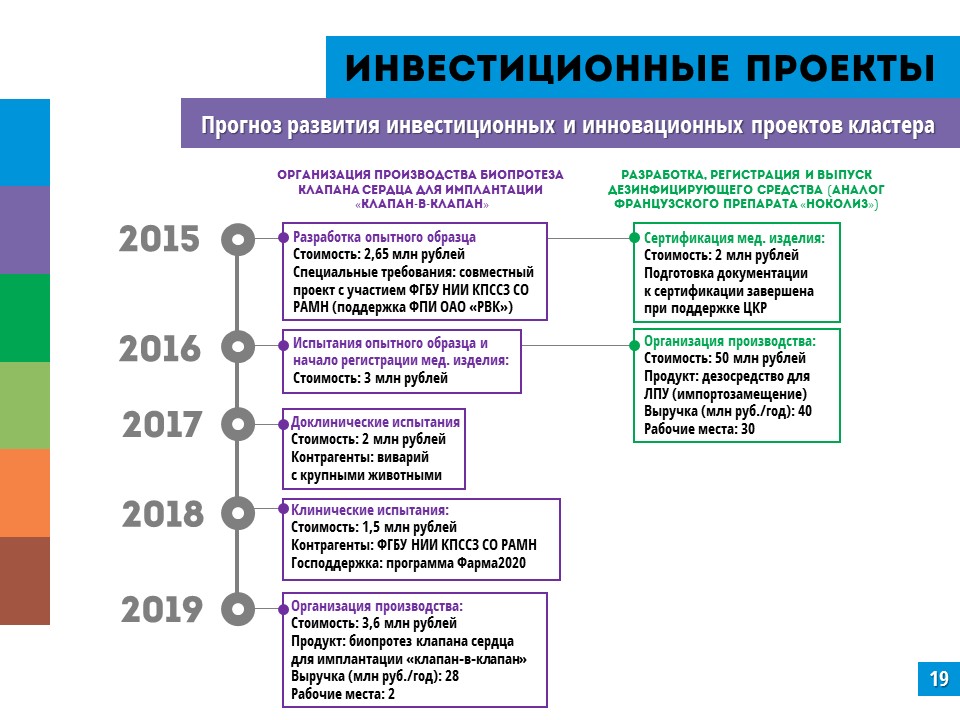 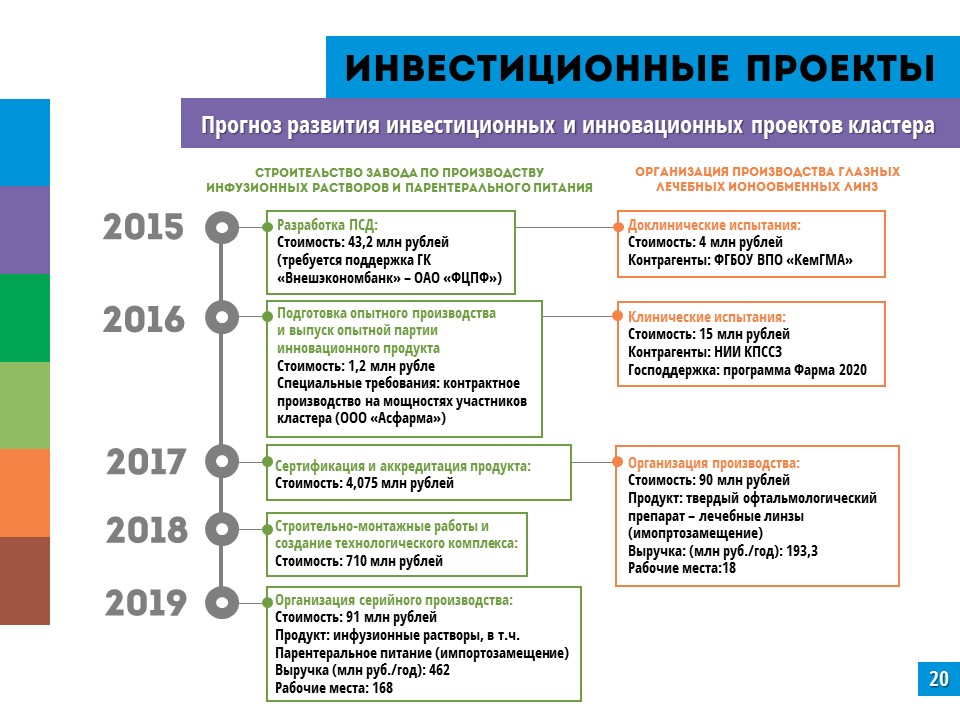 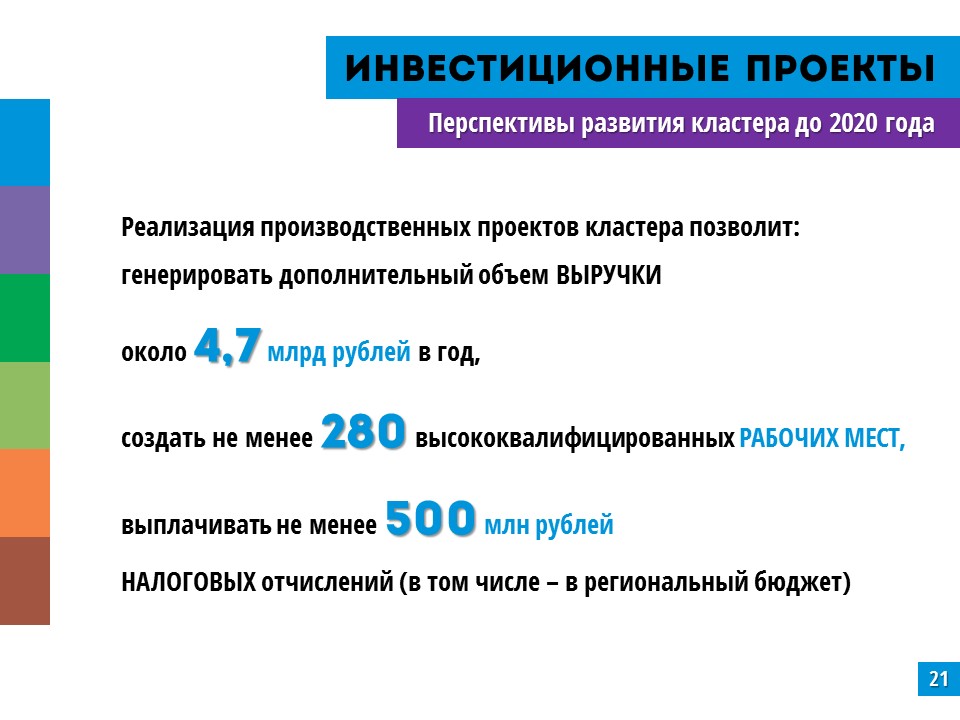 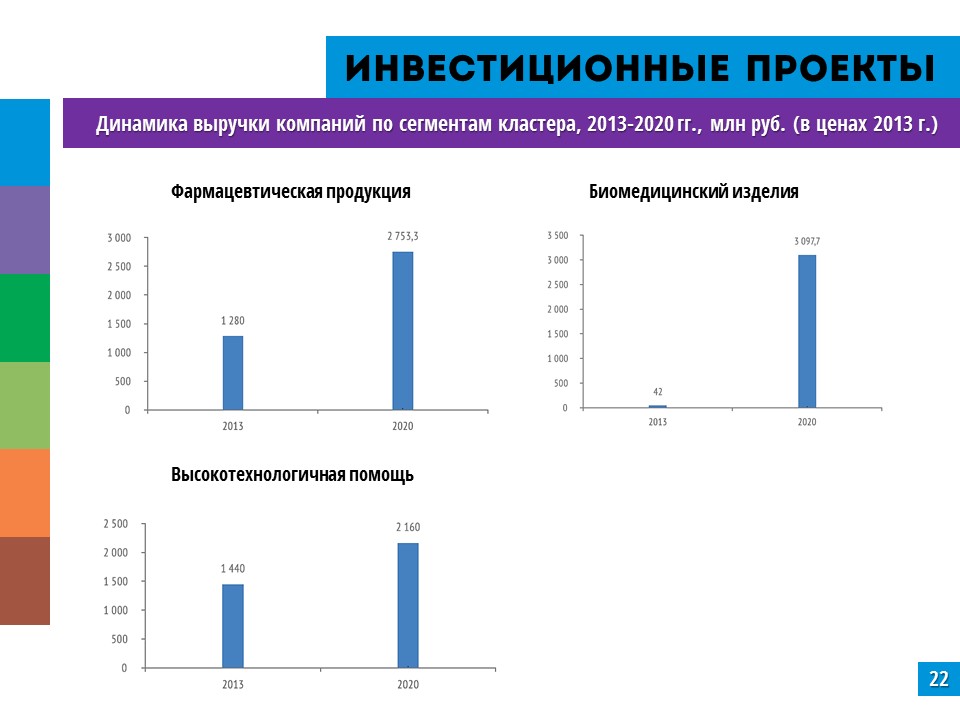 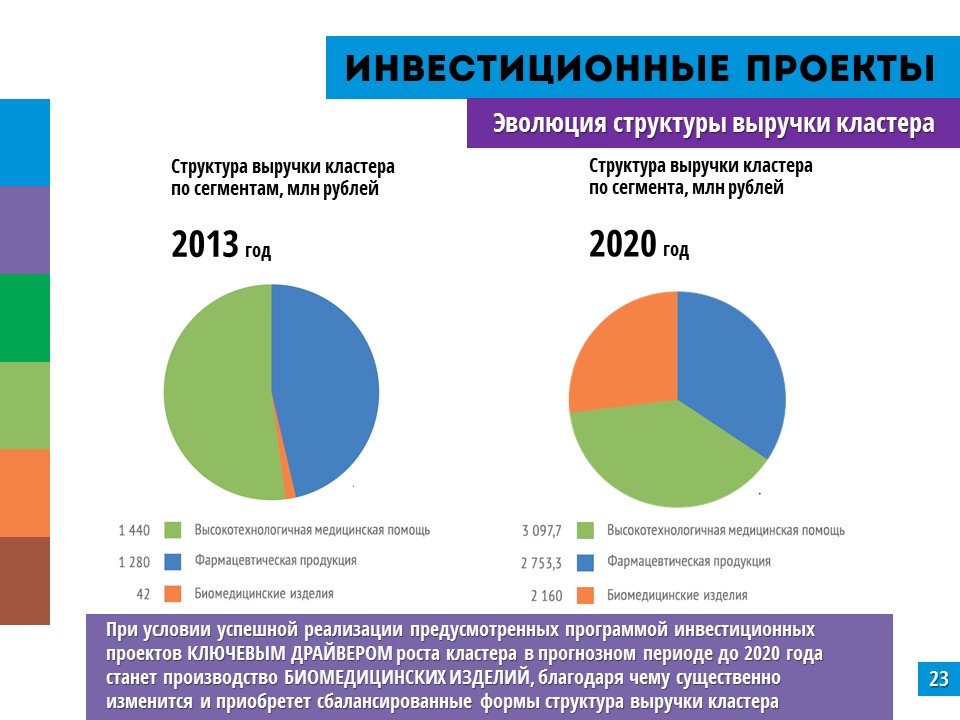 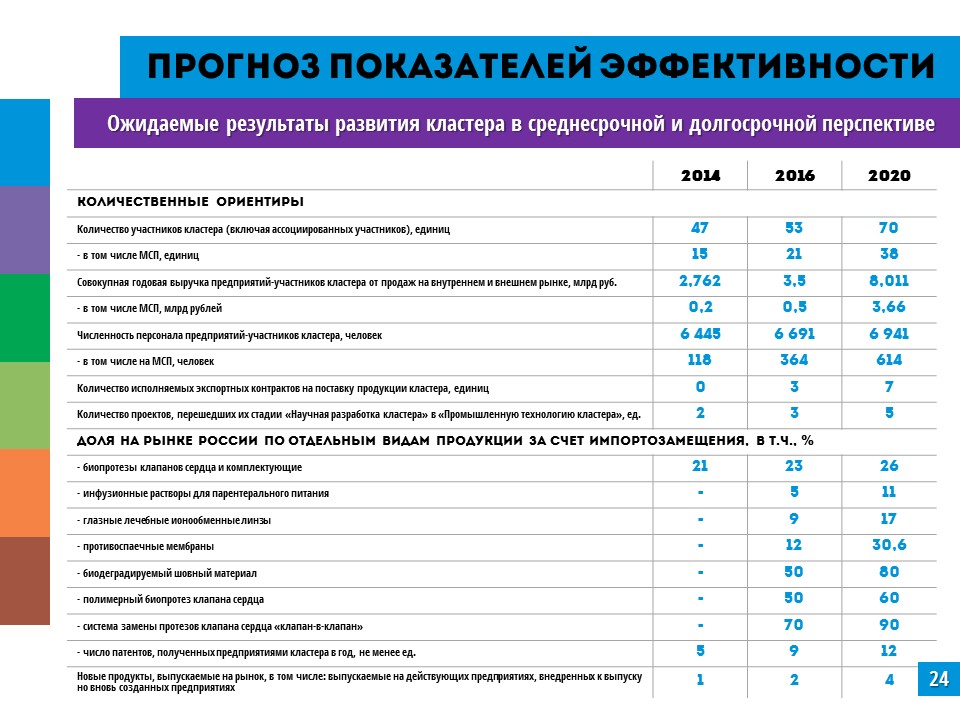 СПАСИБО
ЗА ВНИМАНИЕ!
Наталья Чурсина,
руководитель Центра кластерного развития
ОАО «Кузбасский Технопарк»
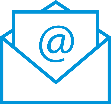 n.chursina@technopark42.ru
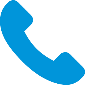 +7 384 277 88 90
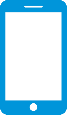 +7 923 487 41 97